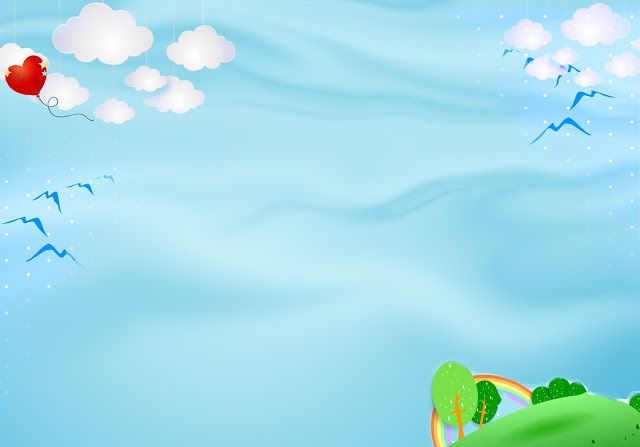 UBND QUẬN LONG BIÊN
TRƯỜNG MẦM NON HOA MỘC LAN
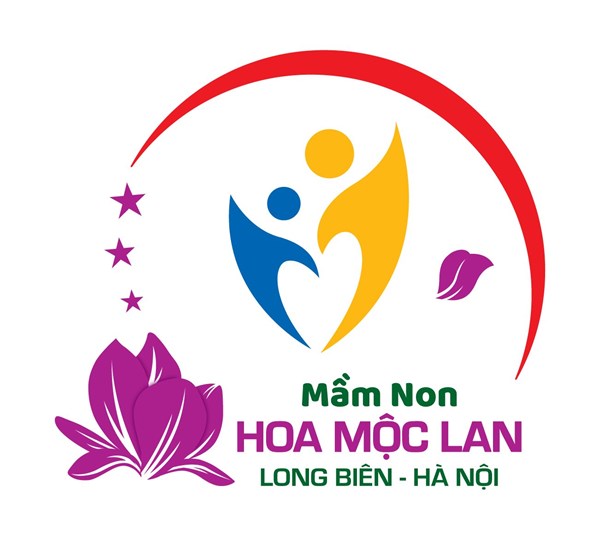 ÂM NHẠC
Đề tài: Dạy hát “ Mây và gió ”
Giáo viên: Đặng Phương Nhung
Lớp: MGN B2
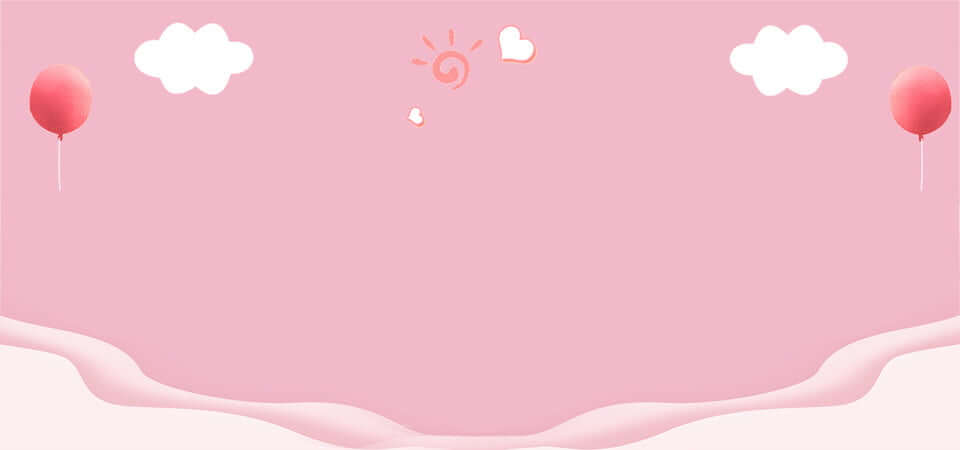 HOẠT ĐỘNG 1
“QUAN SÁT TRANH VẼ VỀ HIỆN TƯỢNG TỰ NHIÊN”
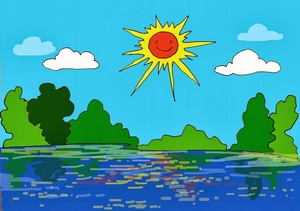 Trời Nắng
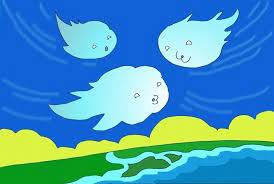 Gió
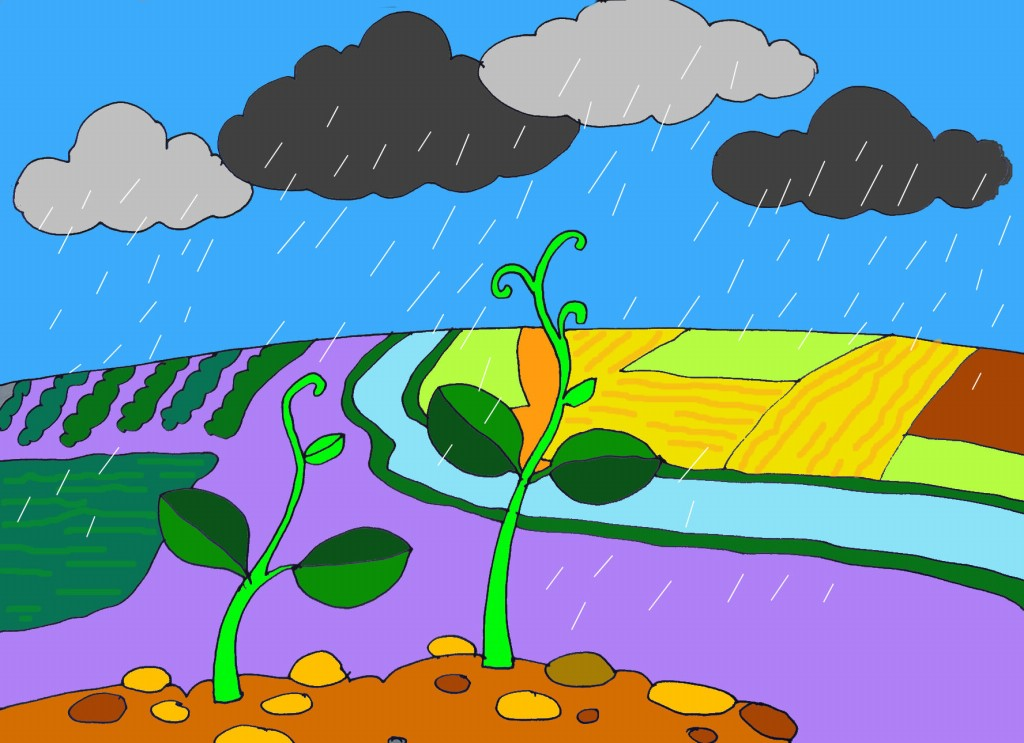 Trời Mưa
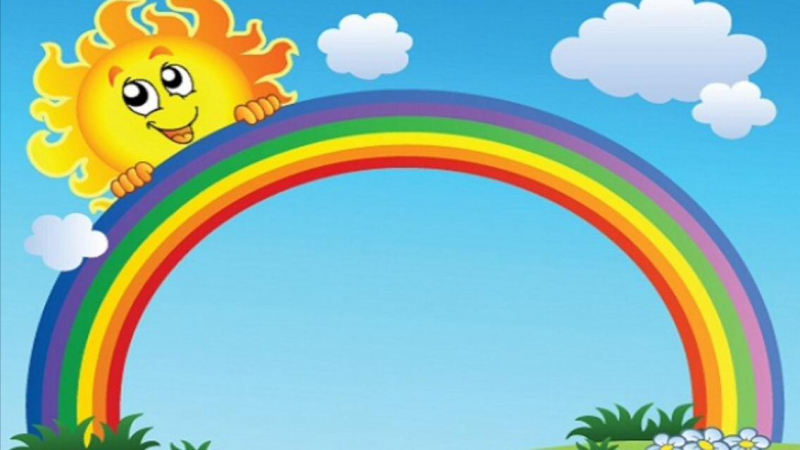 Cầu vồng
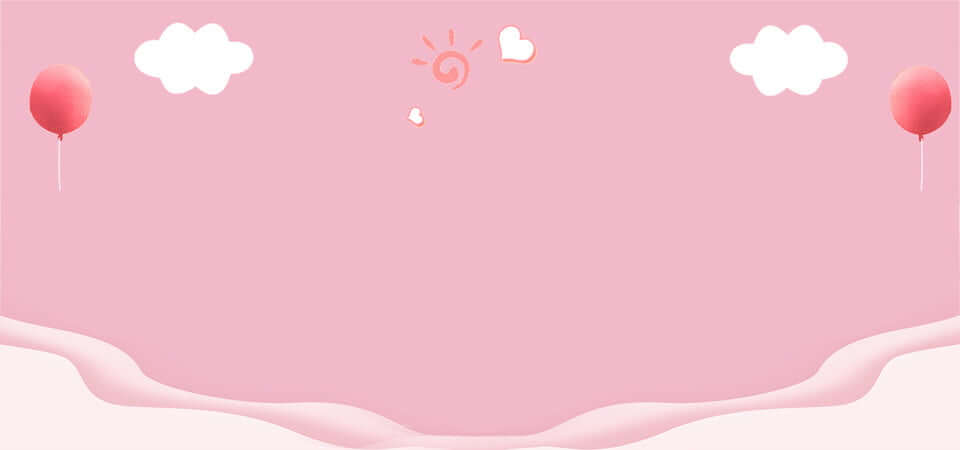 HOẠT ĐỘNG 2
Dạy hát: “Mây và gió”
Tác giả: Hồ Minh Phúc
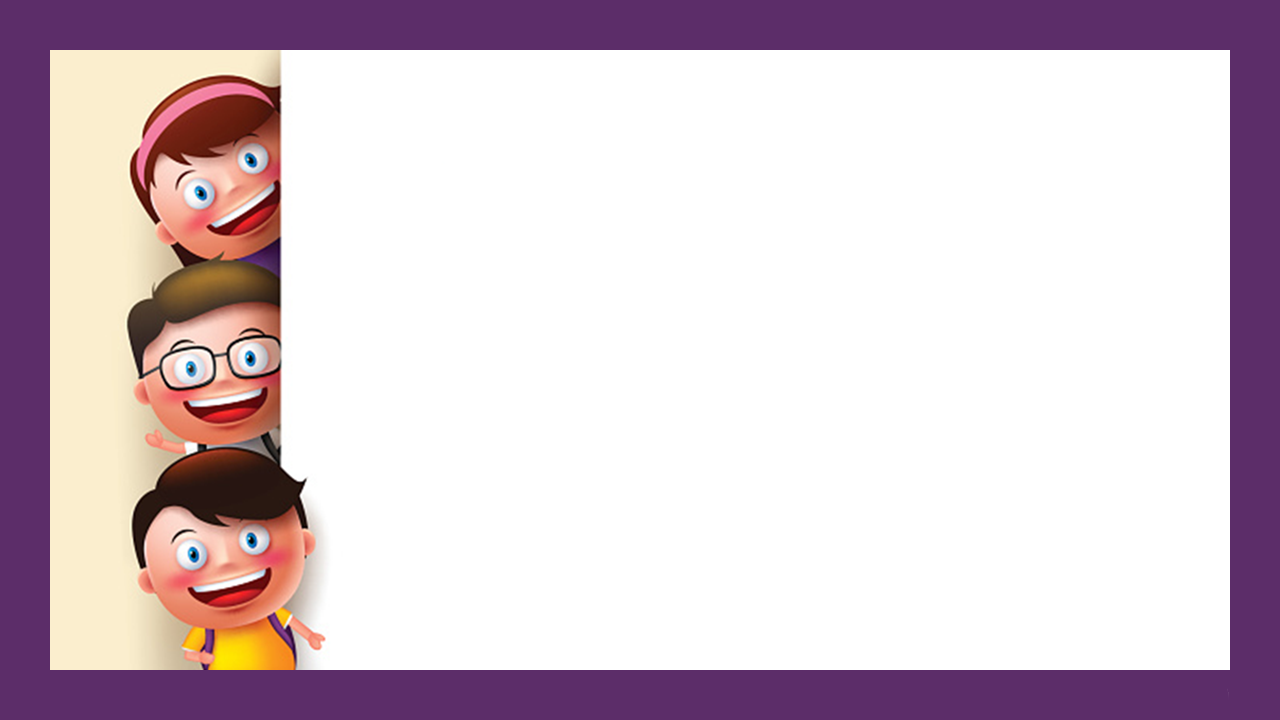 Cô và các con vừa hát bài hát gì?
Do ai sáng tác?
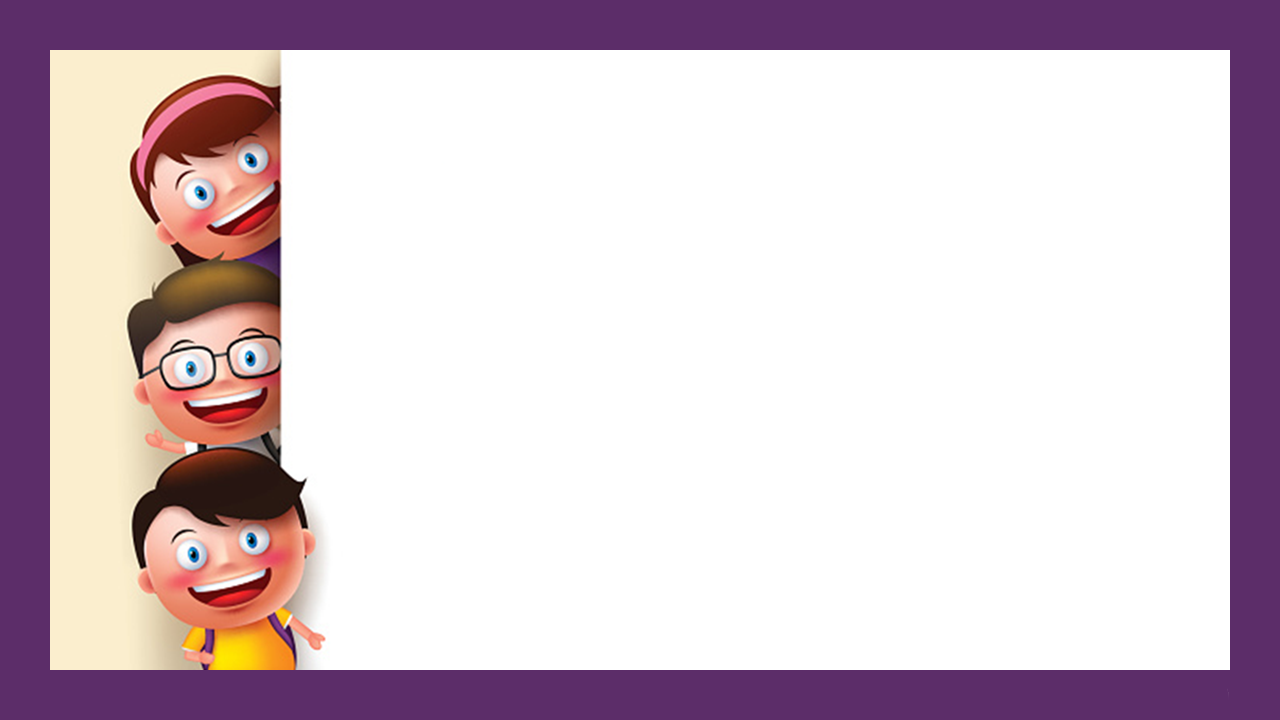 Cô và các con vừa hát bài hát gì?Do ai sáng tác?
Các con thấy giai điệu của bài hát như thế nào?
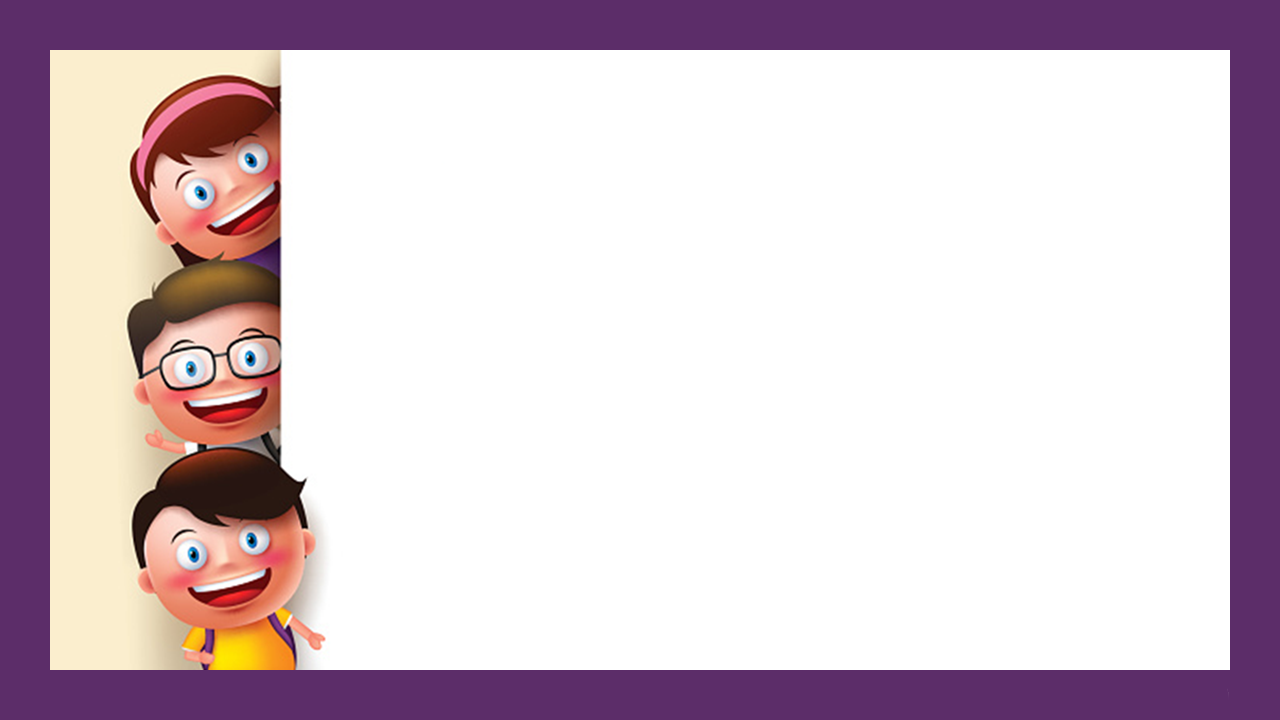 Giáo dục: Bài hát nói về mây và gió là các hiện tượng của tự nhiên.
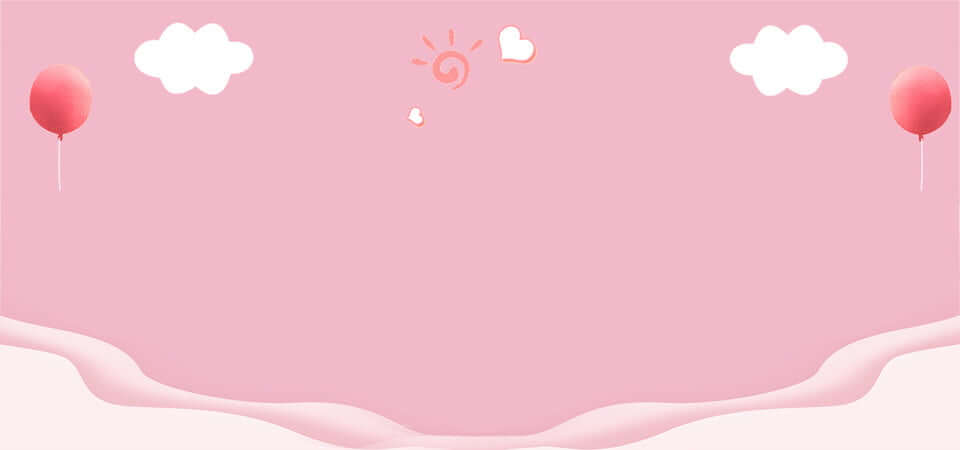 HOẠT ĐỘNG 3
Trò chơi: “Tiếng hát 
ở đâu”
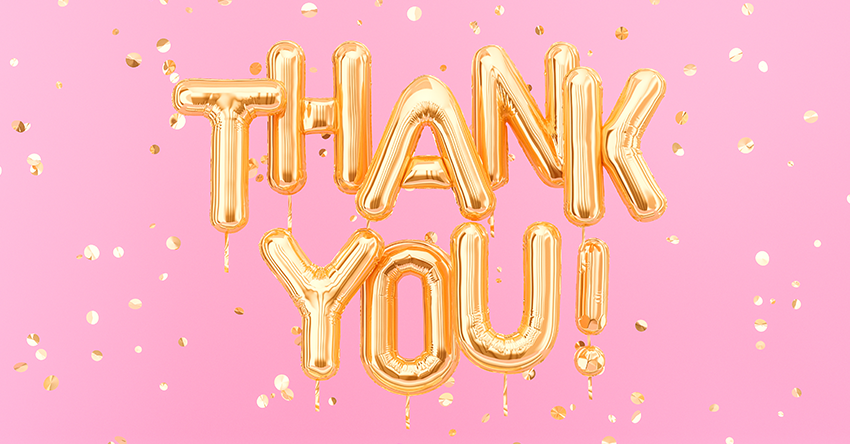